On Beyond ObjectsProgramming in the 21th centuryCOMP 590-059 Fall 2024
David Stotts
Computer Science Dept
UNC Chapel Hill
RUSTTHE BASICS
Rust
Overview
Modern systems programming language
Focuses on safety, speed, and concurrency
Gaining popularity for its innovative features and robust performance
Ideal for high-performance applications
A viable alternative to C/C++ with enhanced safety features
Growing community and ecosystem
Rust
Useful Links
Rust Playground   https://play.rust-lang.org
Java Playground  https://leetcode.com/playground/new/empty
Original GH presentation (2010)
Rust is mostly safety (GH)
Fearless concurrency (A. Turon)
Install Rust
Rust Doc: The Rust PL Book
Rust Doc: Rust by Example
Rust
A Bit of History
Developed by Graydon Hoare in 2006 (was Mozilla employee)
Initial personal project, later sponsored by Mozilla Research ( 2009 )
Officially announced by Mozilla in 2010 ( very incomplete )
First stable release ( Rust 1.0 ) in May 2015
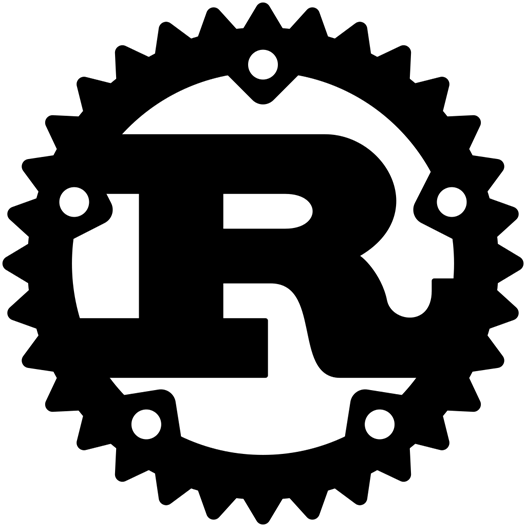 Name "Rust" was chosen as homage to the rust fungus being robust and widely distributed… the rust fungus has tenacity and adaptability… it has robustness and resilience… like programs written in Rust PL resist common programming issues like memory corruption
Goals of Rust
Rust
Create a PL assisting everyone to build reliable and efficient software
Lessen common pitfalls in C and C++, esp. regarding memory safety
Eliminate common bugs ( e.g., null pointers, buffer overflows )
Provide rich features for concurrent programming without data races
Use cases
 -- systems programming, web servers, game development
 -- embedded systems, command-line tools and filters (grep)
 -- blockchain and crypto, network protocols, distributed systems
 -- Big Data tools, high performance libraries
 -- scientific code, simulations, numerical libraries
Our Goals
Rust
We are “teaching” Rust to computer science students with some experience in PLs, systems, and concurrent computation
PL exposure: Python, JavaScript, C, Java, and now Erlang/Elixir, 
Go, bit of SML
Rust is a feature-ful language with and some syntax that is less “Java-ish”, less familiar ( although you have survived Erlang !  ) 
We will dive into some of the most fundamental concepts that Rust emphasizes, beyond just syntax. 
We have a limited number of hours for presentations and practice, so we will prioritize concepts that highlight Rust’s unique features
its ownership model, memory safety, and concurrency model
Try to give enough context to appreciate how Rust fits into modern systems programming.
Raison D'être
Rust
“ Rust is mostly safety ” says Graydon Hoare
“ Safety in the systems space is Rust's raison d'être.  
  Especially safe concurrency ( or as Aaron [Turon] put it,
  fearless concurrency ) ” (GH)
Original GH presentation (2010)
Is Rust Hard to Learn ?
Rust
It can be a challenge, even for people familiar with “traditional” PLs like Java, Python, etc. due to it’s unique features and emphasis on memory safety with no garbage collector
Ownership, borrowing, lifetimes 
Strong distinction between mutable and immutable values, rules control where references to values can and cannot be made
Memory Management
No garbage collector, so memory is managed manually, through borrowing rules and scoping
Strict Compiler 
Rust’s compiler is infamously strict, from enforcing rules around memory safety and concurrency, but it provides detailed helpful error messages. New learners encounter multiple compiler errors and warnings as they adapt to Rust’s requirements.  Experienced programmers do too.
Error Handling 
A bit different from better-known exception handling, requires more boilerplate code but encourages more robust and predictable code
Concurrency and Safe Multi-threading
ownership / borrowing rules must apply across threads, but get freedom from race conditions
How to Make it Easier
Rust
Start with basics
Read and try the first few chapters of the “The Rust Programming Language”
Rust is considered to have excellent documentation
Practice a lot
Try writing code and in this way figure out all the mut, immut, ownership and borrowing stuff. The compiler gives detailed and helpful error messages, and often suggests code to try when something you wrote wont work.  
Try Rust Playground
You can write and run Rust code in your browser, allows you to try different things quickly
https://play.rust-lang.org
Tools: Playground includes tools like rustfmt for formatting and clippy for linting, which help you write idiomatic and efficient Rust code.
Code Sharing: Each Playground session generates a unique URL that you can share, making it easy to collaborate, ask for help, or demonstrate examples to others in the Rust community.
Add Dependencies: For simple projects, you can add dependencies from crates.io (the Rust package registry)
To Do
Rust
Read the Rust book (online) first few chapters

Try the guessing game program there

Try the programs in these slides

Take some simple Java programs you have laying around and try to convert that to Rust to get used to mut, immut, refs, etc

Try a few Rust programs in the “functional paradigm style”
Technical Structure
Rust
Compiles directly to machine code ( like Go )
Rust does not require a virtual machine ( as does Java, Erlang/Elixir )
Rust is not WORA in the traditional sense
But, Rust has good cross-compilation abilities ( e.g., if you are on a Linux box you can compile your Rust code into Windows binaries )
These capabilities are inherent to the basic Rust system and is primarily managed through Rust's own tools, such as rustup, cargo, and the Rust compiler ( rustc ) … it does not require a third-party IDE to get them
IDEs of course can make integration and application of the Rust tools easier
LLVM Use for Cross-Platform
Rust
LLVM is Low Level Virtual Machine
It is used by the Rust compiler (not a VM at runtime) to make good cross-platform code generation possible with high quality levels

1)  Intermediate Representation (IR) 
Rust code is first compiled to an intermediate representation (IR) that LLVM understands. 
This IR is a platform-independent code format that allows LLVM to apply various optimizations.
2)  Optimization Passes
LLVM applies multiple optimization passes to improve performance and reduce the size of the code. 
These optimizations help Rust produce efficient binaries that rival those produced by C and C++.
3)  Machine Code Generation 
After optimization, LLVM generates machine code for the target architecture (e.g., x86, ARM)
This step ensures that Rust code can be compiled into native executables for various platforms.
Language features of note
Rust
Like Go… unlike Java and C++ … Rust does not have classes or inheritance 
Rust has Structs and Traits
structs define data structures
traits define shared behavior, similar to interfaces in Go
emphasizes data and behavior separations

Polymorphism comes from trait implementations, and generics
Let’s Run Some Code
Rust
Install Rust 
Download zip code 
Compiler is rustc
Command line shell
mkdir rustCode
cd rustCode
mkdir exOne
cd exOne
vim main.rs
rustc main.rs
./main.exe
use std::io;
fn main() {
  println!("Enter a number:");

  // Read user input
  let mut input = String::new();
  io::stdin().read_line(&mut input).expect(“Read failed");

  // Parse input to integer, handling possible errors
  let number: Result<i32, _> = input.trim().parse();
  match number {
    Ok(n) => {
      // Demonstrate ownership and borrowing
      let squared = square(n);
      println!(“Square of {} is {}", n, squared);
    }
    Err(_) => {
      eprintln!(“Enter a valid number.");
    }
  }
}

fn square(num: i32) -> i32 { num * num }
Let’s Run Some Code
Rust
use std::io;

fn main() {
  println!("Enter a number:");

  // read user input
  let mut input = String::new();
  io::stdin().read_line(&mut input).expect(“Read failed");

  // parse input to integer, handling possible errors
  let number: Result<i32, _> = input.trim().parse();
  match number {
    Ok(n) => {
      // Demonstrate ownership and borrowing
      let squared = square(n);
      println!(“Square of {} is {}", n, squared);
    }
    Err(_) => { eprintln!(“Enter a valid number.");  }
} }

fn square(num: i32) -> i32 { num * num }
Variable Declarations
Rust
Keyword let is used to declare most (but not all) variables
A variable is immutable by default, but may be made mutable with keyword mut
let x = 5;  // `x` is an immutable var, default behavior
let mut y = 10;  // `y` is mutable, can be changed later
The default is "immutable" which encourages you to only use mutable vars if you really need to.  This cuts down on accidental changes to var values, improves clarity and safety of code
Let’s look at default (immutable) vars first
fn main() {
   let x = 5;    // immut by default
   let x = x + 1;  // shadows earlier x with new immut x
   {
      let x = x * 2;  // a 3rd immut x, shadows the 2nd
      println!("The value of x in the inner scope is: {x}");
   }
   println!("The value of x is: {x}");
}
Variable Declarations
Rust
This is NOT one storage location called x that keeps getting new values
It is 3 separate storage locations
fn main() {
    let x = 5;  // immut by default
    let x = x + 1;  // shadows earlier x with new immut x
    //      ^  1st x gives the value to increment
    //  ^ then creates a new 2nd x, to shadow the 1st
    {
        let x = x * 2;
        //      ^ uses the 2nd x for value
        //  ^ then creats a new (3rd) x to shadow the second
        println!("The value of x in the inner scope is: {x}");
    } // end of scope, 3rd x no longer exists
    println!("The value of x is: {x}");
    //                            ^ this value comes from 2nd x
}
Variable Declarations
Rust
There are three separate storage locations created with name x in this code:
    the 1st x is initialized to 5 in the outermost scope.
    the 2nd x, shadowing the 1st, is created with the value 6.
    the 3rd x, shadowing the 2nd, is created in the inner scope with the value 12.
Each shadowed x is independent and has its own memory location. 
Once a scope ends, the shadowing x in that scope is no longer accessible, and any memory it used may be freed or reused by Rust. 
This approach helps maintain immutability within each scope while allowing flexibility with variable naming and usage.
Immutability is a property of a storage location, not a name (a symbol)
Variable Declarations
Rust
Each let binding represents a separate, independent storage location. 
When you declare  let x = 5; 
you add to your program’s memory a new, immutable storage location 
you put the value 5 into that memory location
you bind the name x to that location
you set the “rule” that no value other than 5 can ever be in that memory location
Shadowing creates a new storage location, but lets you use the same name (symbol) to designate the memory address.  This is convenience… you do not have to invent a different symbol for every location… this may help in the readability and clarity of your algorithm
Shadowing means you never have a single name ( like x ) denoting two different memory addresses in any one scope
So if x is shadowed multiple times, each new x is immutable in its own right, even though each one has the same name. 
The immutability property is associated with the storage location behind each x, not the symbol x itself.
Variable Declarations
Rust
To emphasize this subtle distinction
let foo = “go heels!!";  // declares immut var of type string slice
 println!(“foo: {}”, foo);
 let foo = foo.len();  // declares immut var of int type usize
 println!(“foo: {}”, foo);
 let foo = 3.14.15926; // declares immut var of float type f64
Three let statements means 3 separate memory locations created
Shadowing makes it appear the type of foo changes, but really there are 3 different “foo” bindings and only one is visible/useable at a time
We just don’t have to create 3 different symbol names for the 3 locations
Basic Rust
Rust
You can get major mileage just using 
   -- all default immutable vars
   -- all functions return values
fn add(a: i32, b: i32) -> i32 {    
   a + b  // returns the result of a + b
}

fn main() {    
   let x = 5;  // immutable variable    
   let y = 10; // immutable variable    
   let result = add(x, y); // returns a value from a function          
   println!("The sum of {} and {} is: {}", x, y, result);
}
Functional paradigm… Rust is a multi-paradigm PL
Example
Rust
Rust Playground   https://play.rust-lang.org
Java Playground  https://codapi.org/java/
Example
Rust
Rust Playground   https://play.rust-lang.org
fn main() {  
  let s = String::from("hello");  
  let r1 = &s;  
  let r2 = &s;  
  println!("{} and {}",r1,r2);    
  let r3 = &mut s;  
  println!("{}",r3);
}
Comparison: Java Code
Rust
Java playground: https://leetcode.com/playground/new/empty
public class Main {
  public static void main(String[] args) {
     Integer num = 10;
     StringBuilder text = new StringBuilder("Hello");

     modVals(num, text);

     System.out.println("num after modVals: " + num);   
     // Still 10
     System.out.println("text after modVals: " + text); 
     // Modified
  }

  public static void modVals(Integer number, StringBuilder str) {
     number = 20; // No effect outside this method 
                  // due to Integer immutability
     str.append(" World"); // Modifies original StringBuilder
  }
}
Comparison: Rust Code
Rust
fn main() {
    let num = 10;
    let mut text = String::from("Hello");

    modify_values(num, &mut text);

    println!("num after modify_values: {}", num);   
    // Still 10
    println!("text after modify_values: {}", text); 
    // Modified
}

fn modify_values(number: i32, str: &mut String) {
    // Trying to change `number` here would do nothing 
    // outside this fn because `i32` is a Copy type, and 
    // we passed a copy of `number`.
    let _new_number = 20;

    // Modifies the original `text` by borrowing it mutably
    str.push_str(" World");
}
What are Lifetimes ?
Rust
Lifetime -- a core concept that simply means the scope in a program text in which a reference is valid.
Rust uses lifetimes to enforce that references don’t hang around when the data they point to are gone… have “passed out of scope”
This prevents dangling references
Different in principle to Java, where dangling refs are de facto and then swept up by the garbage collector ( in Go too )
So a reference has a lifetime, implicitly assigned by the compiler
In most cases, the compiler can automatically infer lifetimes
Sometimes we need manual lifetime annotations to assist
Lifetime Example
Rust
fn main() {
  let s1 = String::from("hello");
  let r1 = &s1;  // r1 borrows s1 immutably

  println!("{}", r1);  // r1 is still valid here

  // s1 is dropped here at the end of its scope,
  // and r1 is no longer valid after this point
}
So we have an issue if we were to pass a reference like r1 (a reference to s1) out to some other scope that might live beyond fn main execution
Like if we fired up a thread and sent r1 to it
The “borrow checker” in the compiler traces these possible execution paths to make sure all the references are valid (or will be at run time) and have actual data still in the memory locations they point to
Another Lifetime Example
Rust
A function that returns a reference to data
fn longest<'a>(s1: &'a str, s2: &'a str) -> &'a str {    
   if s1.len() > s2.len() { s1 } else { s2 }
}

fn main() {    
   let str1 = String::from("hello");    
   let str2 = String::from("world");    
   let result = longest(&str1, &str2);  
   // `result` is a reference that must live 
   // as long as `str1` and `str2`    
   println!("The longest string is {}", result);
}
So we have an issue if we were to pass a reference like r1 (a reference to s1) out to some other scope that might live beyond fn main execution
Like if we fired up a thread and sent r1 to it
The “borrow checker” in the compiler traces these possible execution paths to make sure all the references are valid (or will be at run time) and have actual data still in the memory locations they point to
What is Ownership ?
Rust
Ownership -- a core concept that defines how memory is managed and accessed within a program. 
Each piece of data has a single owner
The owner is responsible for the lifecycle of the data, including its allocation and deallocation in memory
Ownership rules ensure memory safety and prevent issues such as memory leaks and data races. 
Ownership rule give memory safety guarantees without a garbage collector
In Rust, borrowing refers to the practice of allowing one part of the program to temporarily  access data owned by another part of the program without taking ownership of it.
Owner Responsibility
Rust
When ownership is transferred, the original owner gives up  control over the value, and the new owner becomes responsible for it.
Failure to bracket properly causes memory “leaks”
It means to ensure that when the scope the owner is in (a code block, a function body, a concurrent process, etc.) is exited (or ends) several important aspects related to memory mgmt and resource cleanup happen, or are accounted for
What does this mean?
The traditional issue that comes to mind related to “being responsible” for values is the C issue of malloc / free
When code calls malloc( ) to get a pointer to a fresh memory chunk in the heap ( “object” in newer parlance ) then the code now has an obligation to “return” that memory chunk by calling free( ) when the code is done using it
Ownership Transfer
Rust
Ownership transfer refers to the process of moving the ownership of a value from one variable to another (and hence a possible change of scope for that value’s existence)
The transfer concept is central to Rust's memory management model and ensures that each piece of data has a single owner at any given time
This helps prevent issues like double freeing of memory, not freeing memory, and data races ( two owners, or two mut references )
When ownership is transferred, the original owner gives up  control over the value, and the new owner becomes responsible for it.
Ownership Transfer Example
Rust
// version 1
fn main() {
   let s = String::from("hello"); // `s` is original owner of the String
   println!("s: {}", s);
   let s2 = s; // Ownership of `s` is transferred to `s2`
   println!("s: {}", s);  // Err: `s` no longer owns the data
}
// version 2
fn main() {    
   let s = String::from("hello");   // `s` is original owner of the String     
   println!("s: {}", s);    
   println!("Stack address of s: {:p}", &s);  // Stack address of `s`     
   println!("Heap data address of s: {:p}", s.as_ptr()); // Heap add of string data
    
   let s2 = s;  // Ownership of `s` is transferred to `s2`    
   println!("s2: {}", s2);    
   println!("Stack address of s2: {:p}", &s2);  // Stack address of `s2`
   println!("Heap data address of s2: {:p}", s2.as_ptr()); // Heap add of string data 
                                                           // (should match `s`'s)    
   // Uncommenting the next line would cause an error because `s` 
   // no longer owns the data.    
   // println!("s: {}", s);}
Ownership Transfer Example
Rust
// version 3
fn main() {
   let s = String::from("hello"); // `s` is original owner of the String
   println!("s: {}", s);
   println!("add s:{:p}", &s);
   let s2 = s; // Ownership of `s` is transferred to `s2`             
   //println!("s2: {}", s2);
   //println!("add s2:{:p}", &s2);
   //let s2 = s.clone();  // copy here, not ownership xfer
   //println!("s: {}", s);  // Err: `s` no longer owns the data
}
// version 4
fn main() {
   let mut s = String::from("hello"); // `s` is original String owner
   println!("s: {}", s);
   println!("add s:{:p}", &s);
   let s2 = s;  // println!("s: {}", s);   // legal?        
   println!("s2: {}", s2);           
   println!("add s2:{:p}", &s2); 
   s = s2;  // legal?
   println!("s: {}", s);           
   println!("add s:{:p}", &s); 
   // println!("s2: {}", s2);           
   // println!("add s2:{:p}", &s2); 
}
Move vs. Copy Semantics
Rust
Two forms of "assignment" we just saw
The terms "move semantics" and "copy semantics" refer to how ownership and memory are managed when variables are assigned, passed to functions, or returned from functions. 
Move and Copy apply to values, and how they relate to variables bound to them
Move vs. Copy Semantics
Rust
Two forms of "assignment" we just saw
The terms "move semantics" and "copy semantics" refer to how ownership and memory are managed when variables are assigned, passed to functions, or returned from functions. 
Move and Copy apply to values, and how they relate to variables bound to them
Move semantics 
When a value is moved, its ownership is transferred from one var to another
After a move, the original variable (original owner) cannot be used, as it does not own a value.  See code version 1
Essentially the original binding is done… gone;  the value is now bound to a different variable… a different storage location
Original storage can be eliminated (reclaimed)
New storage (variable) now has responsibility of ownership
Move semantics is the default for most Rust types, especially ones that manage resources (like heap allocated storage, sockets, etc.)
Move semantics are used for efficiency… no need to copy large amounts of data, since move can be done with one pointer assignment
types that implement the Copy trait have copy semantics
Move vs. Copy Semantics
Rust
Copy semantics 
Happens when a value is duplicated as it is assigned, passed, or returned 
New value created is a bitwise copy of the original, so the 2 copies are completely independent or each other
Types that implement the copy trait have copy semantics for their values by default
most simple types like ints, floats, bools, chars, fixed arrays, tuples, structs where the fields or elements implement copy, etc.
not more complex structures, like String, Vector, Box, slice, etc.
The original variable is available with the new one after the assignment… after the copy
See code version 2
What is Borrowing ?
Rust
In Rust, borrowing refers to the practice of allowing one part of the program to temporarily  access data owned by another part of the program without taking ownership of it. 
Borrowing allows for efficient memory usage by enabling multiple parts of the program to work with data without having to duplicate it. 
Rust enforces strict rules around borrowing to ensure memory safety and prevent data races.
Using Borrowing, Ownership, and Lifetimes… Rust prevents common memory errors like null pointers and null dereferencing, data races, memory leaks (all without a garbage collector)
Borrowing Rules
Rust
At any point in execution of a program, you can have either:
One mutable reference to a value ( like &mut val )
Any number of immutable references to a value ( like &val ) 
But not both at the same time (in the same scope)
Ownership:  
When you move a value into another variable, the original variable can no longer access it ( the value has “moved” )
Borrowing
Rust
Two types of borrowing in Rust
Immutable borrow 
When you borrow data immutably, you get a read-only reference to the data. Multiple parts of the program can hold immutable references to the same data at the same time, but none of them can modify it.
Mutable borrow
When you borrow data mutably, you get a reference that allows you to modify the data. However, Rust ensures that only one mutable reference to the data can exist at any time, preventing potential conflicts in modifying the data simultaneously
Borrowing
Rust
Rust enforces borrowing rules at compile time so that:
Data is either owned by one part of the program or borrowed temporarily, but never both at the same time.
Immutable references can coexist, but mutable references are exclusive to prevent data corruption.
Once the borrow is done, the ownership or references are properly cleaned up to avoid dangling pointers or memory leaks.
In essence, borrowing allows safe, efficient access to data without transferring ownership, and Rust's borrowing system ensures that this is done in a memory-safe way.
References
Rust
We can create references (pointers) in Rust, similar to C
fn main() {
   let foo = 27;  // declares immut var of type i32
   println!("foo: {}", foo);
   let bar = &foo;  // declares immut reference to foo, type &i32
   println!("bar (ref): {:p}", bar);
   println!("bar val: {}", *bar);
}
References (like vars) can be mutable (default) or immutable
fn main() {
   let mut x = 5;

   // Immutable borrow: We can have multiple immutable borrows
   let y = &x;  // Immutable borrow of x
   let z = &x;  // Another immutable borrow of x

   // Mutable borrow: We can't borrow x mutably while it’s 
   // already immutably borrowed
   // let w = &mut x;  // Error: cannot borrow `x` as mutable 
                          // because it is also borrowed as immutable
   println!("y: {}, z: {}", y, z); // println!("w: {}", w);
}
w is a mutable reference (&mut x) to x. Once you borrow x mutably, Rust doesn’t allow any other references (even immutable ones) to access x until the mutable reference is no longer used.
References
Rust
Try a variant
fn main() {
   let mut x = 5;
   println!("x (pre): {}",x);

   // Immutable borrow: We can have multiple immutable borrows
   // let y = &x;  // Immutable borrow of x
   // let z = &x;  // Another immutable borrow of x

   // Mutable borrow: We can't borrow x mutably while it’s 
   // already immutably borrowed
   let w = &mut x;  // Error: cannot borrow `x` as mutable 
                          // because it is also borrowed as immutable
   *w = 7;
   // println!("y: {}, z: {}", y, z); 
   println!("w: {}",w);   
   println!("x (post): {}",x);   
   // println!("w: {}, x: {}" , w, x) // try uncommenting 
}
w is a mutable reference ( &mut x ) to x . 
once you borrow x mutably, Rust doesn’t allow any other references (even immutable ones) to access x until the mutable reference is no longer used
x cannot be accessed while it's mutably borrowed by w because Rust’s borrow checker ensures that you cannot have both mutable and immutable references to the same value at the same time. In this case, the mutable reference w prevents you from accessing x directly.
Borrowing                            ( using int vars only )
Rust
fn main() {    
  // Creating an owned integer variable    
  let x = 10;  // x is an i32, owned by main    
  // Immutable borrowing    
  let y = &x; // y is an immutable reference to x
  println!("The value of x is: {}", y); // Prints 10    
  // Trying to modify through an immutable reference 
  // (uncommenting the next line would cause an error)    
  // *y += 1; // This would cause a compilation error 
              // because y is an immutable reference    
  // Mutable borrowing    
  let mut z = 20; // z is a mutable i32    
  {        
     let w = &mut z; // w is a mutable reference to z        
     *w += 5;        // Modify z through w    
  } // w goes out of scope here, so z can be borrowed again
  println!("The new value of z is: {}", z); // Prints 25    
  // Borrowing x again (immutable reference)    
  let a = &x; // a is an immutable reference to x
  println!(“value of x after z is modified: {}", a); // Prints 10    
  // Final note on ownership    
  let b = x; // Ownership of x is moved to b    
  // println!("The value of x is: {}", x); // This would cause a compilation 
                                           // error because x is no longer valid 
  println!("The value of b is: {}", b); // Prints 10
}
Topics
Rust
Memory safety model ( MSM )
Memory safety guarantees ( MSG )
The lifetimes system
   -- lifetime elision
   -- automatic lifetime inference
The ownership system ( allows/provides MSG )
Borrowing 
Move semantics vs Copy semantics
Borrow checker
Let and mut and var binding…
Shadowing
END
Processes                                  ( from erlang.org )
Processes are created with the spawn function, which takes a function as an argument and returns a process identifier (pid).
An Erlang “program” is a call to an initial function (in a module); that function may spawn other processes… which may spawn more, etc.
Erlang processes operate in (memory) isolation from each other, and are scheduled by Erlang's Virtual Machine (VM). 
The creation time of process is very low, the memory footprint of a just spawned process is very small, and a single Erlang VM can have millions of processes running.
The default max number of alive processes is by default 32,768.  This limit can be raised up to 268,435,456 processes at startup.
Erlang
Principles of Erlang Processes
Everything is a process.
Processes are strongly isolated.
Process creation and destruction is a lightweight operation.
Message passing is the only way for processes to interact.
Processes have unique names.
If you know the name of a process you can send it a message.
Processes share no resources.
Error handling is non-local.
Processes do what they are supposed to do or fail.
Module Format
Source Code and Compiled Code
Erlang code is divided into modules.
A module consists of a sequence of attributes and function declarations, (and a few other things… like records, type specs, etc.) each terminated by period (.)
-module(modex).     % module attribute, predefined
-export([fact/1]).  % module attribute, predefined
-coder(stotts).     % user defined attribute

% function declaration (by clauses)
fact(N) when N>0 -> N * fact(N-1);
fact(0) -> 1.
This source text must be in a file named “ modex.erl “
Compiler (in shell) compiles it into a file “ modex.beam “ which contains bytecode for the BEAM VM
Erlang Shell
Using the erlang shell, command line
Runs from the erlang icon after installation
To exit, type q(). at the command line prompt
Alternately, ctrl + G and then in job control mode, type q (no ending .)
1> pwd().
c:/Program Files/erl-24.1/usr
2> 5.
5
3> foo.
foo
4> Foo.
* 1:1: variable ‘Foo’ is unbound
5> q().             and the shell goes poof
Or
5> ctrl+G
User switch command
 --> q
              and the shell goes poof, all definitions and binding gone
Compile and Execute
Using the erlang shell, command line
Find the erlang code examples (a directory of modules)
Look for “modex.erl” a text file containing an erlang module
1> pwd().
c:/Users/stotts/Desktop
2> cd(“erlCode”).
 c:/Users/stotts/Desktop/erlCode
3> ls().
joeCode             links.erl           lp.erl
modex.erl           monitors.erl        name_server.erl
4> c(“modex”).
{ok,modex}
5> ls().
joeCode          links.erl          lp.erl
modex.beam       modex.erl          monitors.erl
6> modex:fact(25).
15511210043330985984000000
7> modex:fact(41).
33452526613163807108170062053440751665152000000000
Fun Erlang Stuff
23> "go unc".
"go unc“
24> hd("go unc").
103
25> tl("go unc").
“o unc”
26> hd(tl("go unc")).
111
27> "o".
"o"
28> hd ("o").
111
29> hd([2]).
2
30> hd("2").
50
31> hd(2).
** exception error: bad argument
     in function  hd/1
        *** argument 1: not a nonempty list
Using the erlang shell, command line